Gospel of John
THOUGHT QUESTION:
Recall that we’ve skipped over the passage on ’The Woman Caught in Adultery’ (7:53 – 8:11).  What has been said in chapters 7 and 8 so far that might have bearing on this passage?
CLASS 12: HEALING OF THE BLIND MAN
John 8:31-59The Children of Abraham
Jews
We were not born of sexual immorality
We have one Father – even God.
Jesus
If God were your Father, you would love me.  He sent me.
Why do you not understand?  Because you cannot bear to hear.  You are of your father, the devil – your will, your works, your words, your character.  I tell you the truth, but you do not believe.
Which of you convicts me of sin?  And if I tell the truth, why do you not believe?  Whoever is of God hears the words of God.
Jews: Are we not right in saying you are a Samaritan and have a demon?
Jesus:
No.  I honor my Father, and you dishonor me, which dishonors Him, and He is judge.
If anyone keeps my word, he will never see death.
John 8:31-59The Children of Abraham
Jews:  Abraham died.  The prophets died.  Are you greater than they?  Who do you make yourself out to be?
Jesus:
I don’t make myself out to be anyone.  It is my Father who glorifies me.  But you have not known him.  And I cannot deny him; I keep his word.
Your father Abraham rejoiced that he would see my day.  He saw it and was glad.
Jews:  You are not yet 50, and you’ve seen Abraham? (lol)
Jesus:
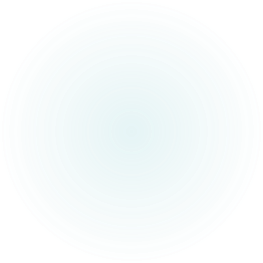 “Before Abraham was,I AM.”
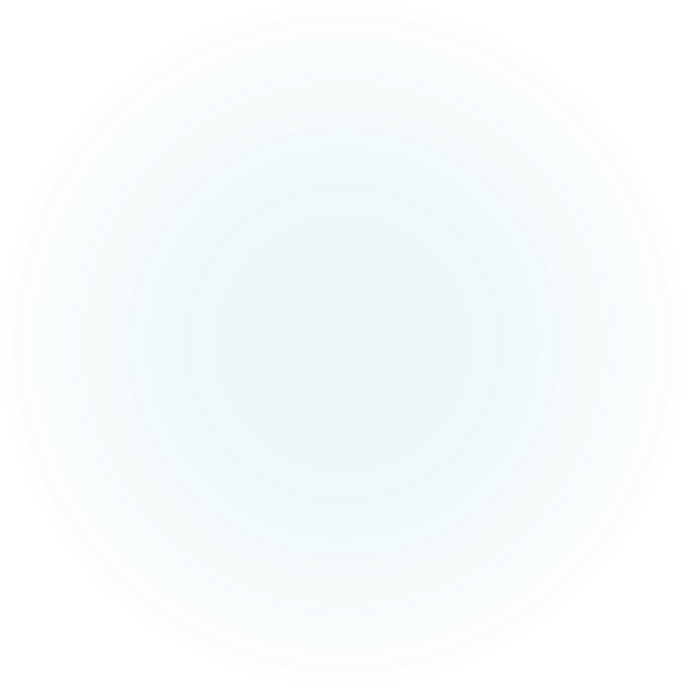 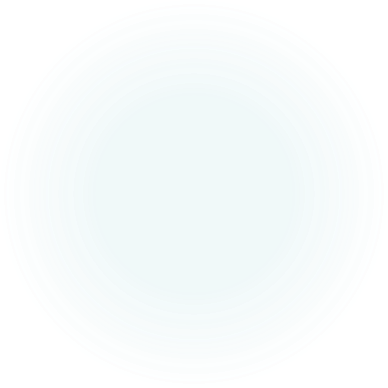 John 8:58
(Exodus 3:14; IsAiah 41:4, 43:10, 43:13, 43:25, 46:4, 48:12, …)
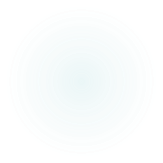 The Healing of the Blind Man
John 9:1-34
‘Sent’ (9:7)Parallels between the healed blind man and Jesus?
V.9: sounds like the division verses of chapter 7
V.15, 26: multiple asking of the same questions
V.18: you are bearing witness about yourself.
V.27: “I have told you already” (cf. 8:25)
V.30: the man emphasizes that the works of God have been done.
V.28-29, 34: the Pharisees revile the man (cf. 7:7)
“If you were blind,you would have no guilt;but now that you say, ‘We see’,your guilt remains.”
John 9:41
The Woman Caught in Adultery
John 7:53 – 8:11